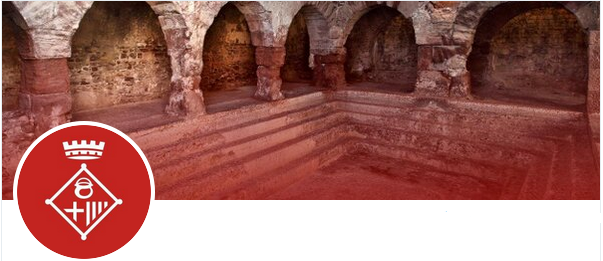 TALLER   ACCÉS A LICITACIONS
Formació Empresarial 
26 d’octubre de 2021. Ajuntament Caldes  de Montbui



Professora Núria Gil (Akuaba SL)

Webinar Curs Taller accés a licitacions
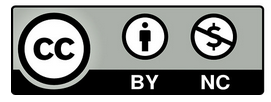 1
Llicència CC BY-NC 4.0
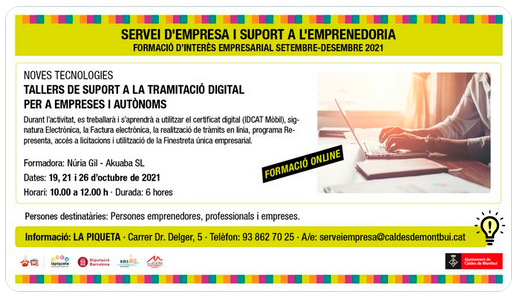 2
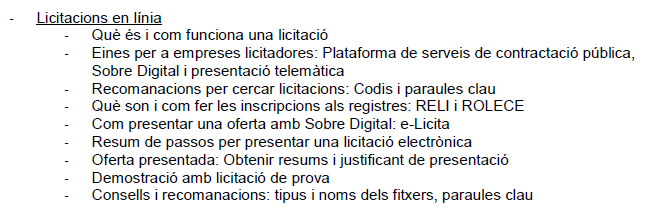 3
Documentació  del curs Licitacions
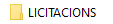 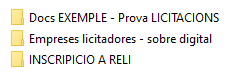 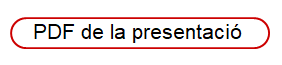 4
5. Altres recursos per tràmits en línia
https://canalempresa.gencat.cat/ca/01_que_voleu_fer/03_creixer_i_consolidar-vos/treballar-amb-administracio/que-es-licitacio/
Què és i com funciona una licitació
Una licitació pública és el procediment pel qual 
un comprador públic dóna a conèixer una necessitat, 
d’adquirir un bé, un servei o una obra

i sol·licita a les empreses, 
que reuneixin els requisits exigits pels plecs, 
que presentin les seves ofertes

les ofertes presentades seran seleccionades i avaluades 
i s’adjudicarà el contracte a la que compleixi la millor relació qualitat preu.
5
5. Altres recursos per tràmits en línia
Què és i com funciona una licitació
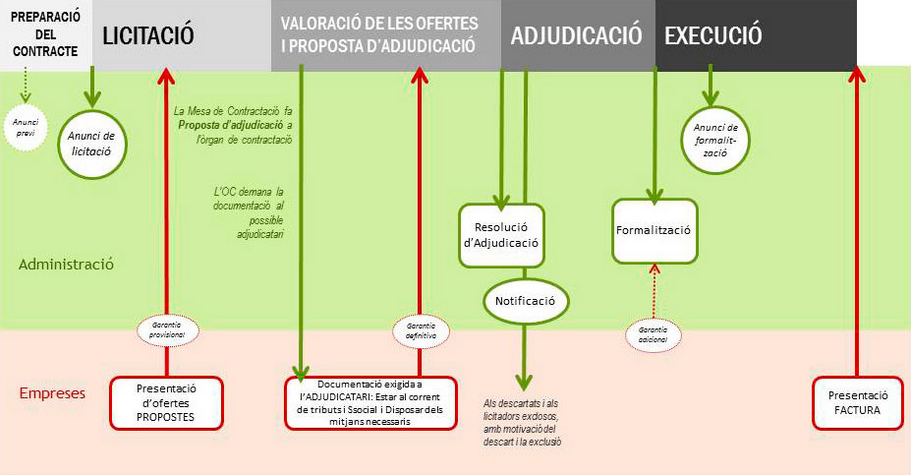 6
5. Altres recursos per tràmits en línia
Què és i com funciona una licitació
7
5. Altres recursos per tràmits en línia
EINES per a empreses Licitadores
https://contractacio.gencat.cat/ca/contractar-administracio/contractacio-electronica-empreses/
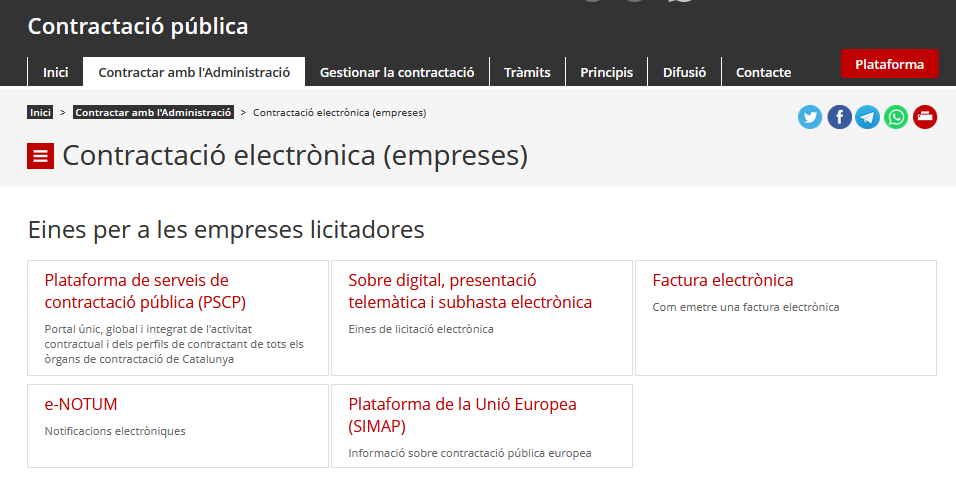 8
5. Altres recursos per tràmits en línia
Plataforma de contractació pública
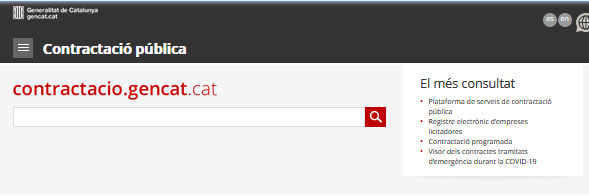 https://contractacio.gencat.cat/ca/inici
https://contractaciopublica.gencat.cat/ecofin_pscp/AppJava/search.pscp?reqCode=start&set-locale=ca_ES
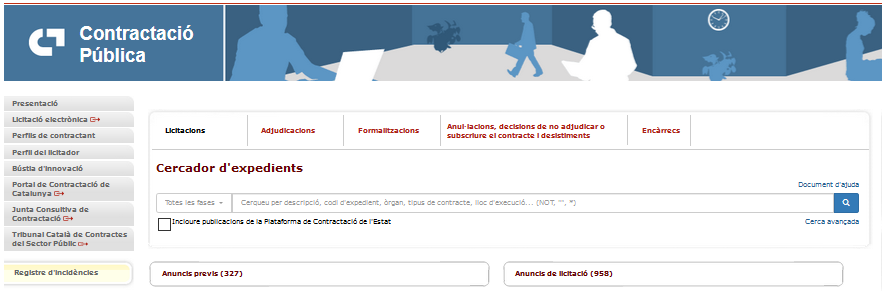 9
5. Altres recursos per tràmits en línia
Plataforma de contractació pública
https://contractaciopublica.gencat.cat/ecofin_pscp/AppJava/search.pscp?reqCode=start&set-locale=ca_ES
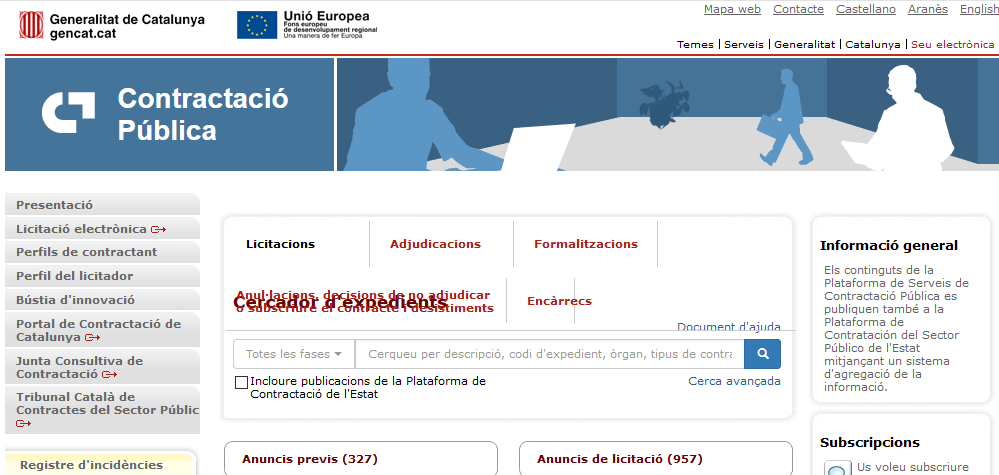 10
5. Altres recursos per tràmits en línia
https://www.licitaciones.es/codigos-cpv
Plataforma de contractació pública
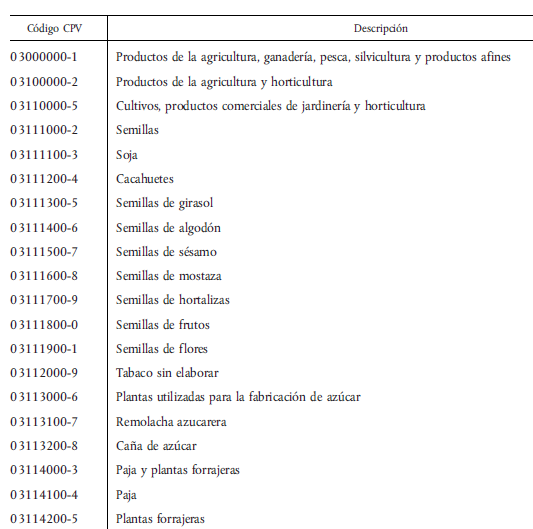 El codi CPV, Common Procurement Vocabulary, 

consisteix en un sistema d'identificació i categorització 
de totes les activitats econòmiques susceptibles 
de ser contractades mitjançant licitació, 
ja sigui subhasta, concurs públic o licitació electrònica, a la UE

La principal utilitat d'un codi CPV és  identificar licitacions 
i adjudicacions en qualsevol país de la Unió Europea

Codi de fins a 9 xifres els primers números indiquen el tipus de sector. 
Cada grup es va classificant en subgrups, 
fins a arribar a codis específics de productes en concret
Recomanació per cercar licitacions fer servir CPV i paraules clau
11
5. Altres recursos per tràmits en línia
RELI , ROLECE
Obligatori per procediments 
oberts simplificats
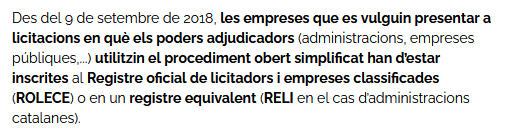 Què és el RELI?

El Registre electrònic  d’empreses licitadores, de l’Administració 
de la Generalitat de Catalunya
També poden participar en licitacions de les diferents entitats locals 
i d’altres Administracions Públiques catalanes.

Què és el ROLECE ?

El Registre oficial de licitadors i empreses classificades, 
és el registre d’àmbit estatal, de similars característiques que el RELI, que permet participar en les licitacions de totes les administracions, 
tant les d’àmbit estatal, autonòmic i local.
12
5. Altres recursos per tràmits en línia
RELI: Registre electrònic d’Empreses Licitadores
https://contractacio.gencat.cat/ca/contractar-administracio/temes-clau/reli/

https://reli.gencat.cat/ecofin_rlic/AppJava/start.do?accio=iniciAplicacio
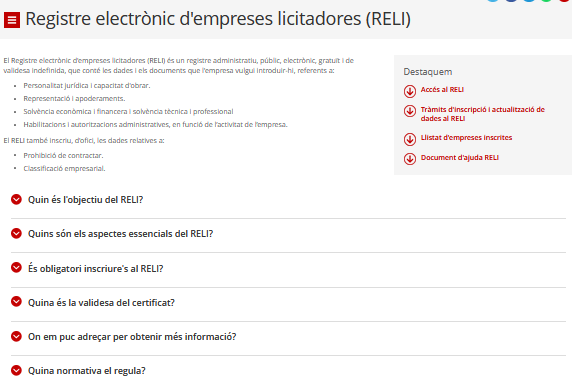 Obligatori per procediments 
oberts simplificats
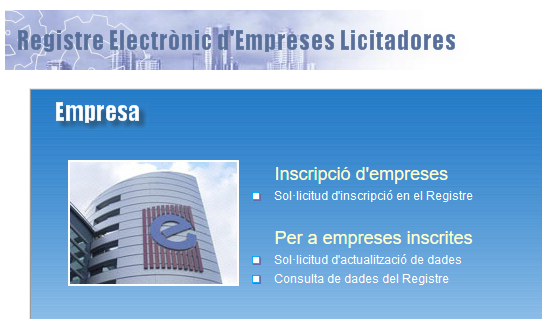 13
5. Altres recursos per tràmits en línia
RELI: Registre electrònic d’Empreses Licitadores
Obligatori per procediments 
oberts simplificats
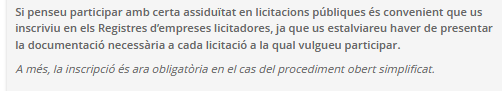 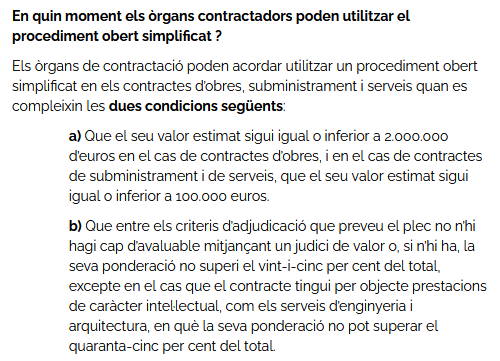 14
5. Altres recursos per tràmits en línia
RELI: Registre electrònic d’Empreses Licitadores
https://reli.gencat.cat/ecofin_rlic/AppJava/start.do?accio=iniciAplicacio
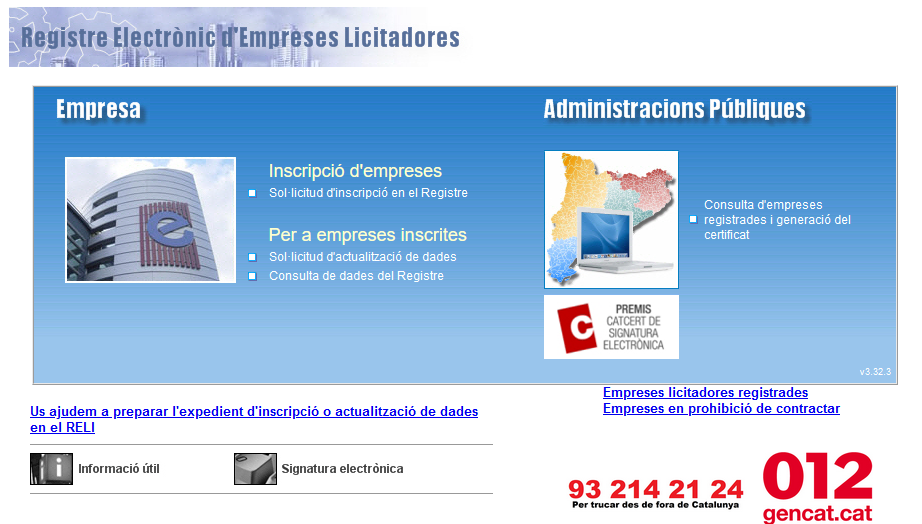 https://reli.gencat.cat/ecofin_rlic/AppJava/cercaEmpresaReli.do?accio=llistaEmpreses
15
5. Altres recursos per tràmits en línia
RELI: Registre electrònic d’Empreses Licitadores
http://web.gencat.cat/ca/tramits/tramits-temes/Classificacio-empresarial?category=7410c472-a82c-11e3-a972-000c29052e2c&moda=1
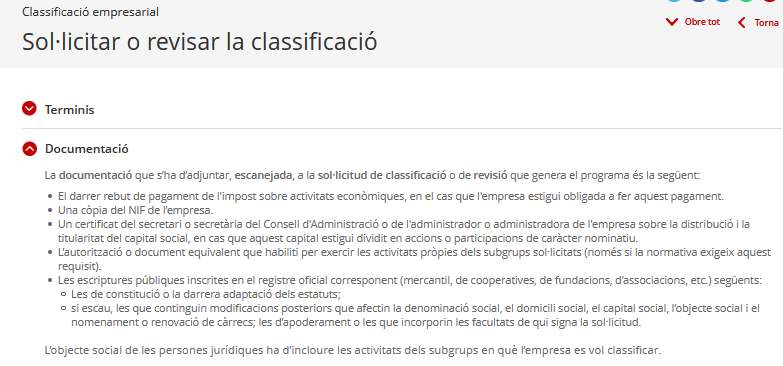 16
5. Altres recursos per tràmits en línia
RELI: Registre electrònic d’Empreses Licitadores
http://web.gencat.cat/ca/tramits/tramits-temes/Classificacio-empresarial?category=7410c472-a82c-11e3-a972-000c29052e2c&moda=1
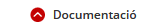 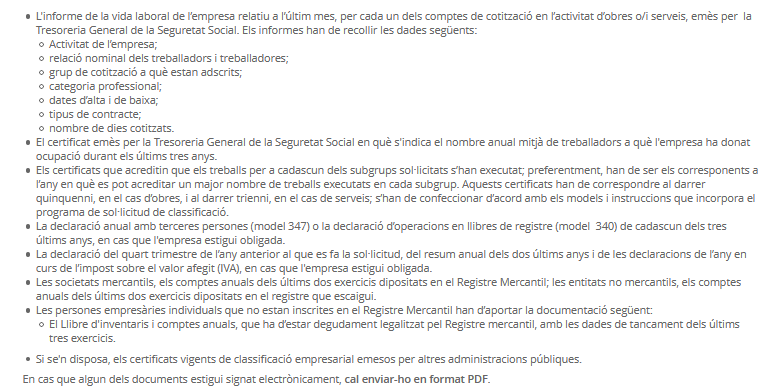 17
5. Altres recursos per tràmits en línia
RELI: Registre electrònic d’Empreses Licitadores
http://web.gencat.cat/ca/tramits/tramits-temes/Classificacio-empresarial?category=7410c472-a82c-11e3-a972-000c29052e2c&moda=1
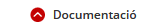 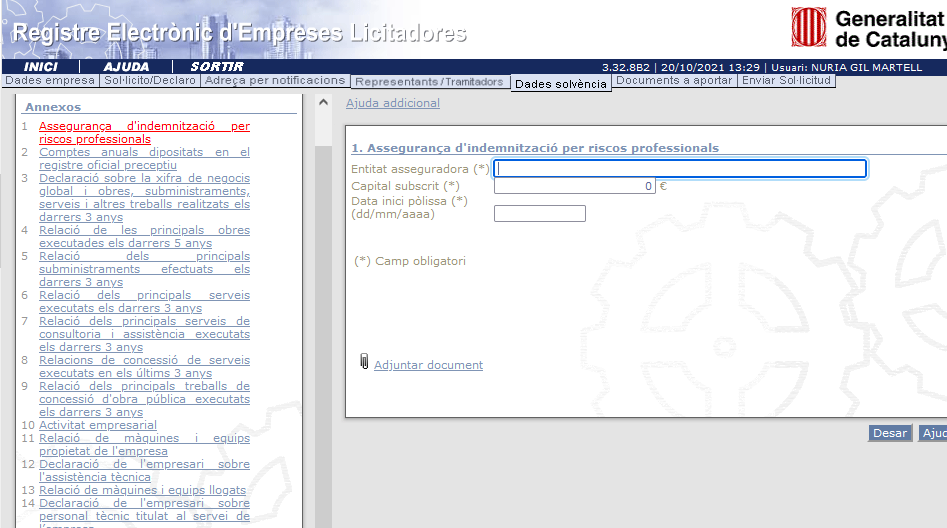 18
5. Altres recursos per tràmits en línia
ROLECE: Registro Oficial de Licitadores y Empresas Clasificadas del Estado
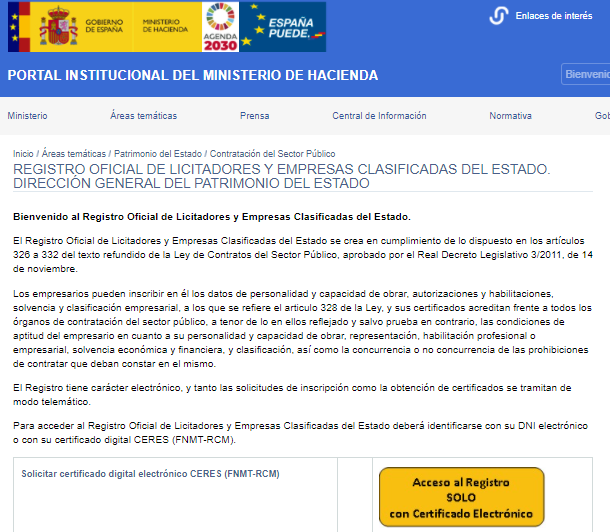 19
5. Altres recursos per tràmits en línia
ROLECE: Registro Oficial de Licitadores y Empresas Clasificadas del Estado
https://pixelware.com/institutodecontratacion/que-es-y-como-inscribirme-en-rolece/
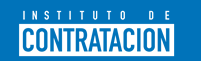 Article
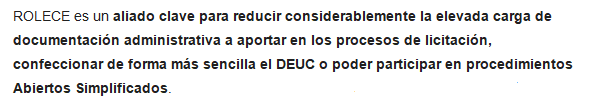 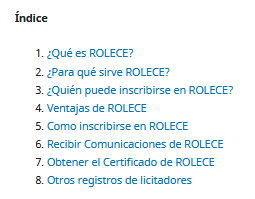 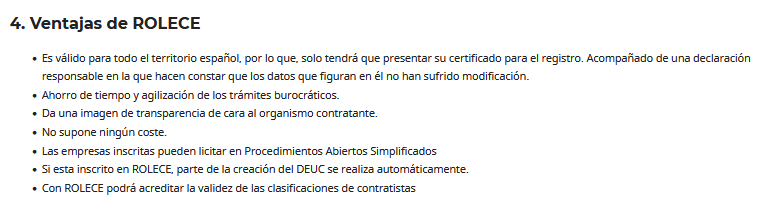 20
5. Altres recursos per tràmits en línia
ROLECE: Registro Oficial de Licitadores y Empresas Clasificadas del Estado
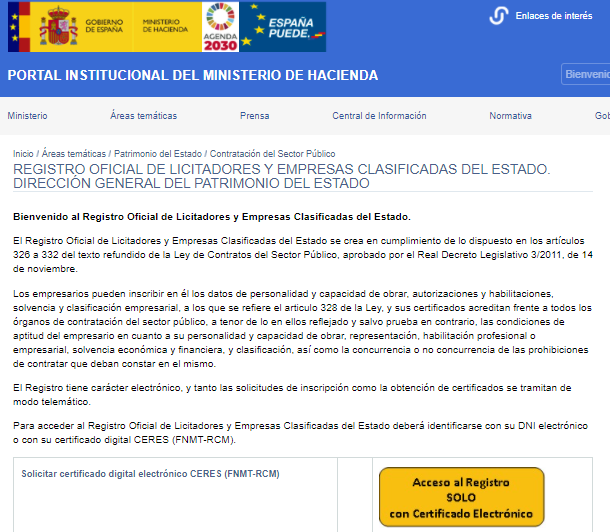 https://www.hacienda.gob.es/es-ES/Areas%20Tematicas/Patrimonio%20del%20Estado/Contratacion%20del%20Sector%20Publico/Paginas/ROLECE.aspx
Contáctenos
Teléfonos: 915958000 (Centralita) 
De lunes a viernes: de 9 a 14h 
E-Mail: rolece@hacienda.gob.es
21
5. Altres recursos per tràmits en línia
ROLECE: Registro Oficial de Licitadores y Empresas Clasificadas del Estado
https://registrodelicitadores.gob.es/rolece/public/visualizarCertificados.action?tipo=1
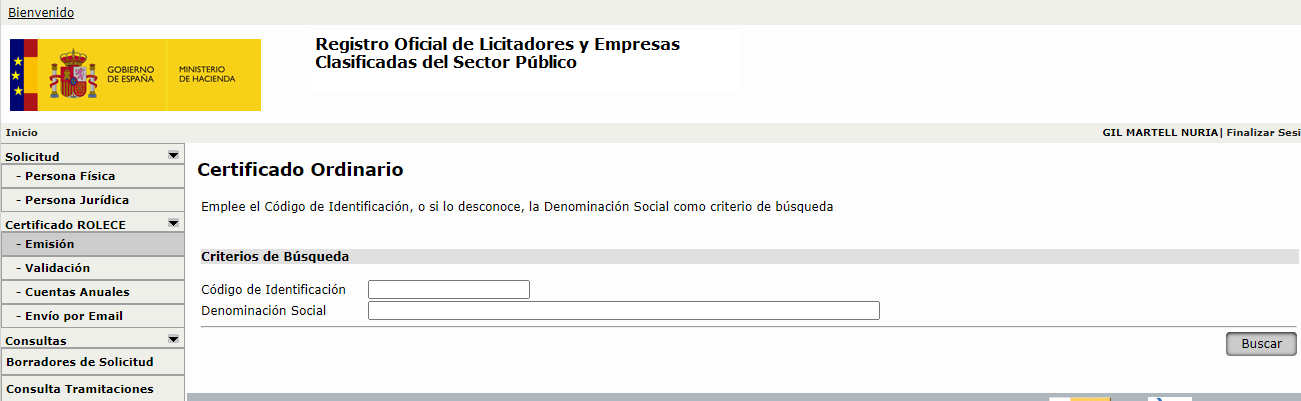 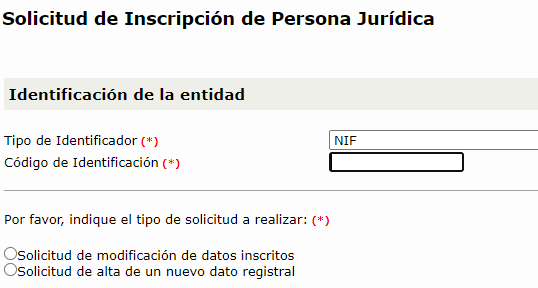 Solicitud: persona física o juridica
Identificación 
Certificado Rolece: Emisión
22
5. Altres recursos per tràmits en línia
ROLECE: Registro Oficial de Licitadores y Empresas Clasificadas del Estado
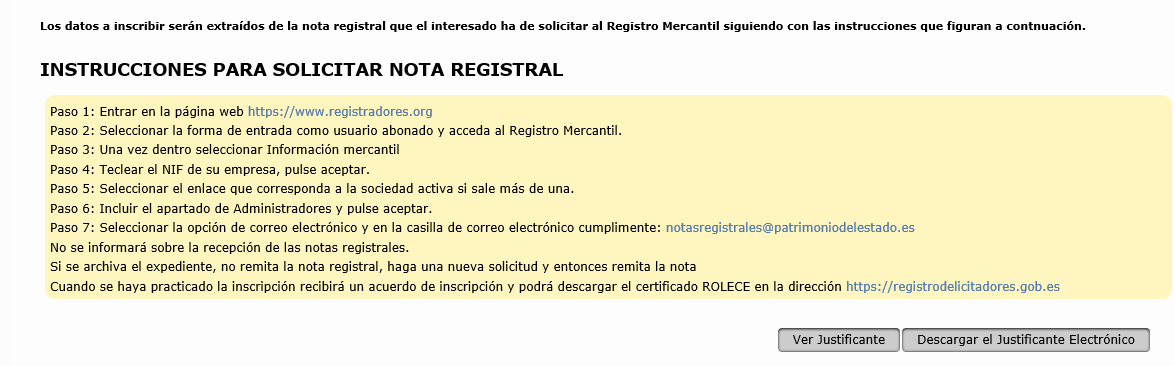 Contáctenos
Teléfonos: 915958000 (Centralita) 
De lunes a viernes: de 9 a 14h 
E-Mail: rolece@hacienda.gob.es
23
5. Altres recursos per tràmits en línia
ROLECE: Registro Oficial de Licitadores y Empresas Clasificadas del Estado
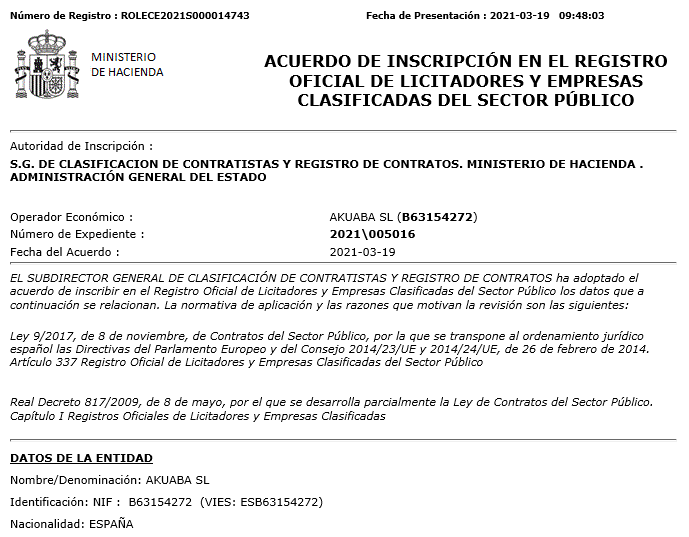 Exemple 
Inscripció OK
24
5. Altres recursos per tràmits en línia
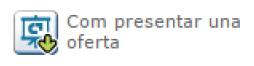 Licitació electrònica
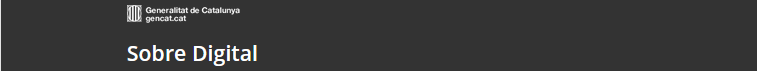 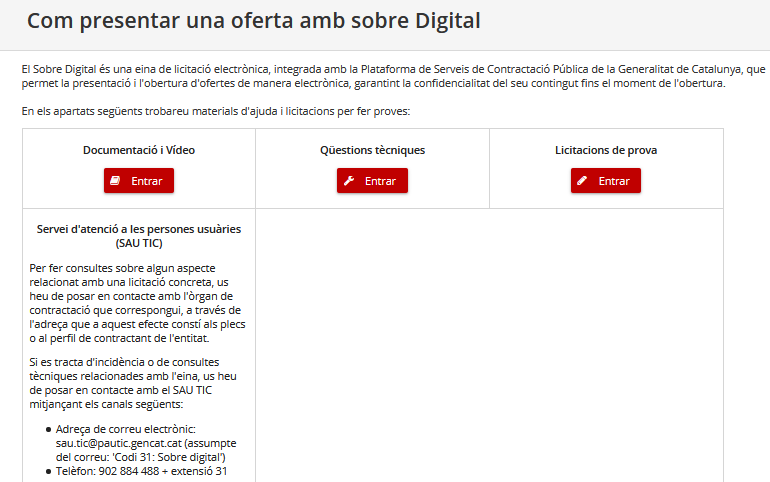 https://contractaciopublica.gencat.cat/ecofin_sobre/AppJava/views/ajuda/empreses/index.xhtml?set-locale=ca_ES
https://contractaciopublica.gencat.cat/ecofin_sobre/AppJava/views/ajuda/empreses/video.xhtml
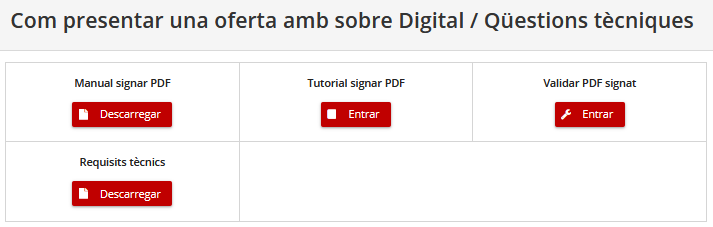 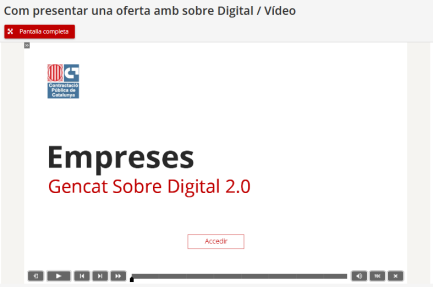 25
5. Altres recursos per tràmits en línia
Resum de Passos per presentar una licitació electrònica
1er localitzar l’anunci de licitació al portal
     en el portal de contractació publica https://contractaciopublica.gencat.cat


2on Clicar a eLicita: Presentar oferta via sobre digital
		 S’obrirà el formulari d’inscripció
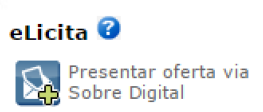 26
5. Altres recursos per tràmits en línia
Resum de Passos per presentar una licitació electrònica
3er Registre de l’oferta 
Una vegada emplenades les dades del formulari, clicar el botó “Registrar-se” per passar al següent pas.
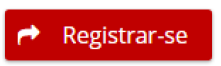 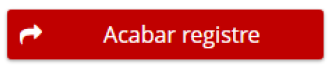 4art Activació de l’oferta
Acabat el registre d’inscripció es crea l’espai per realitzar l’oferta 
i s’envia un correu electrònic a tots els contactes introduïts prèviament 
al formulari amb l’enllaç per poder activar-la.
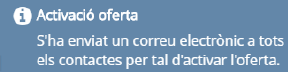 27
5. Altres recursos per tràmits en línia
Resum de Passos per presentar una licitació electrònica
1- Activació de l’oferta: enllaç via correu electrònic

2- Preparació documentació dels sobres (sobre digital)

3- Tancar l’oferta

4- Presentar l’oferta
Oferta presentada!
Esmenes i aclariments
28
5. Altres recursos per tràmits en línia
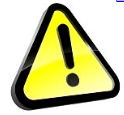 Per presentar l’oferta via sobre digital

Sobre digital: eina que permet tenir espai reservat per a elaborar l’oferta, es van penjant els documents...

Formulari d’inscripció: Dades de l’empresa, o de l’UTE...

Activació de l’oferta via comerç electrònic ( sobre digital)
Ens enviaran al correu electrònic un enllaç per accedir a l’espai per preparar l’oferta

Preparació documentació dels sobres: 
paraules clau Introduir-les i VALIDAR-LES

Preparació Sobre A: Omplir la plantilla i pujar-la a sobre digital
Preparació «Altres sobres»: Omplir informació, paraules clau per xifrar documents, validar-les

Xifrar i desar documents
Vista prèvia (Resum pdf)
Tancar oferta

Presentar oferta
Validació de paraules clau
Descarrega del resum de l’oferta PDF (relació documents) 
Signar el resum amb certificat digital (fora de l’eina, per exemple amb opció d’Adobe Reader)
Exportar resum de paraules clau i guardar-lo !!! Imprescindible per obrir documentació
29
5. Altres recursos per tràmits en línia
1- Activació de l’oferta: enllaç via correu electrònic
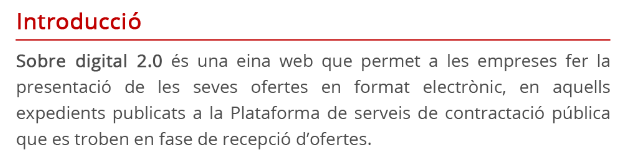 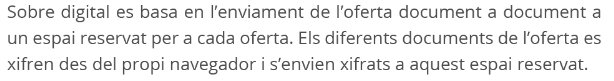 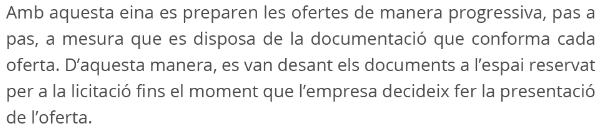 30
5. Altres recursos per tràmits en línia
2- Preparació de l’oferta
Preparació documentació dels sobres: paraules clau. Introduir-les i VALIDAR-LES
Xifrar i desar documents
Vista prèvia (Resum pdf)

3- Tancar oferta
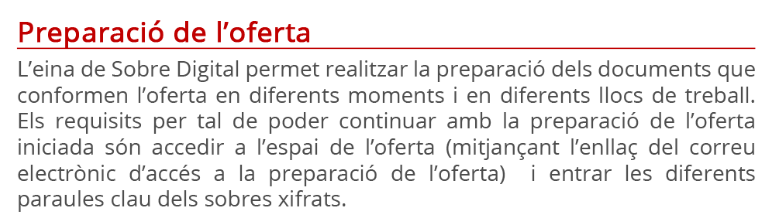 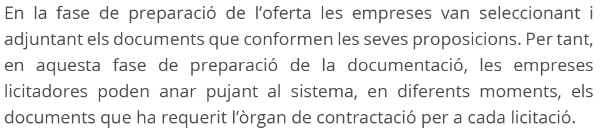 31
5. Altres recursos per tràmits en línia
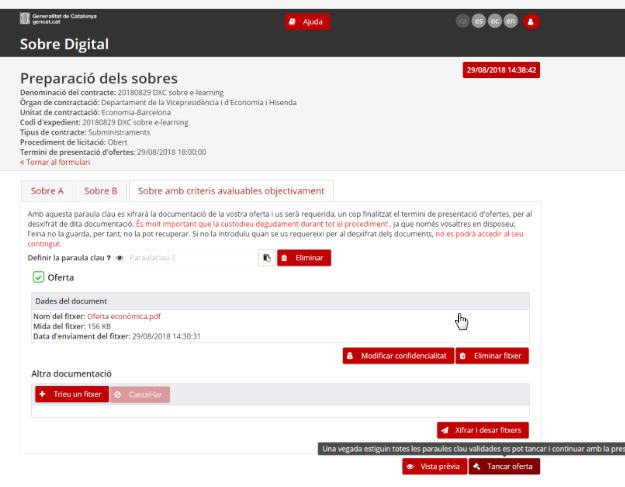 32
5. Altres recursos per tràmits en línia
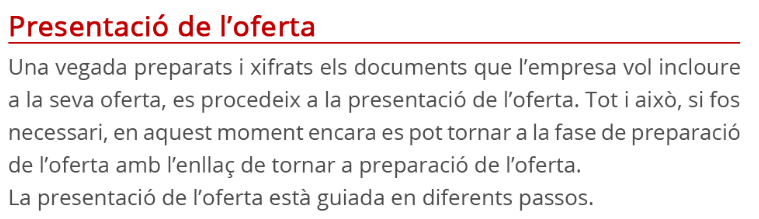 4- Presentació de l’oferta
Validació de paraules clau
Descarrega del resum de l’oferta 
     PDF (relació documents) 
    signar-lo amb certificat digital 
    (fora de l’eina, per exemple 
    amb Adobe Reader)
Exportar resum de paraules clau 
     i desar-lo al pc
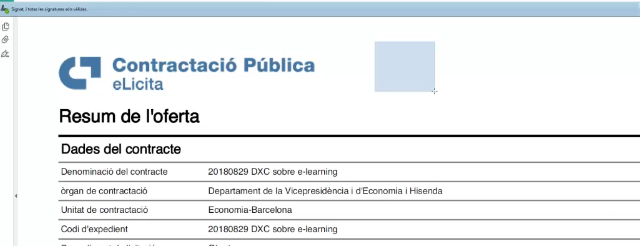 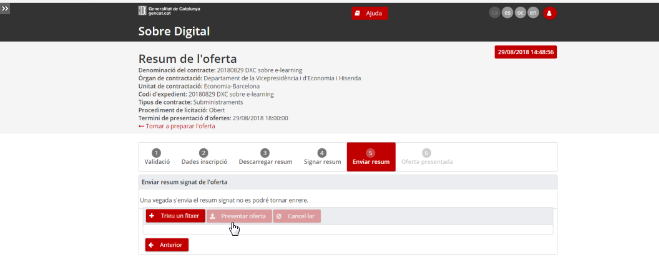 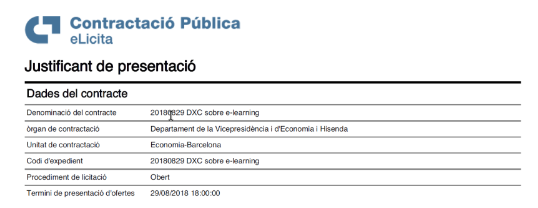 33
5. Altres recursos per tràmits en línia
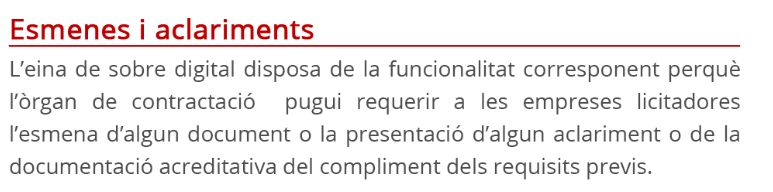 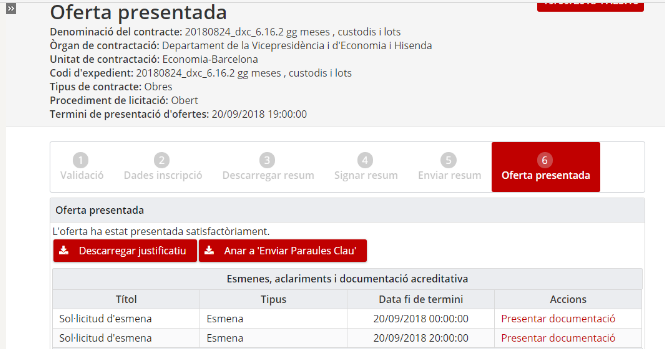 34
5. Altres recursos per tràmits en línia
FAQS
Video tutorial
https://www.aoc.cat/portal-suport/e-contractacio/idservei/econtractacio/
https://contractaciopublica.gencat.cat/ecofin_sobre/AppJava/views/ajuda/empreses/video.xhtml
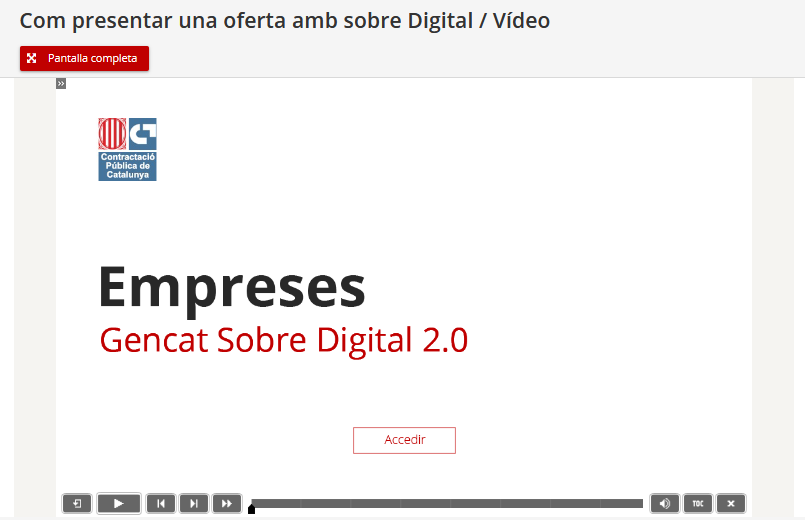 35
5. Altres recursos per tràmits en línia
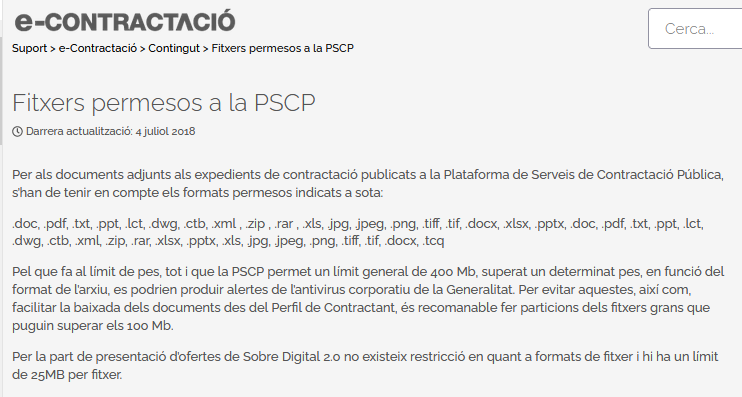 36
5. Altres recursos per tràmits en línia
Licitació electrònica
https://contractaciopublica.gencat.cat/ecofin_sobre/AppJava/views/ajuda/empreses/index.xhtml?faces-redirect=true
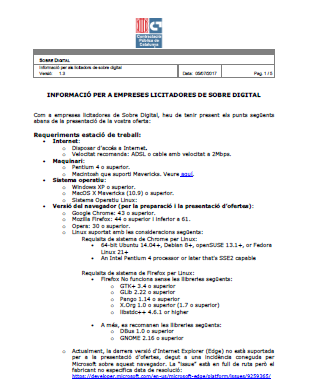 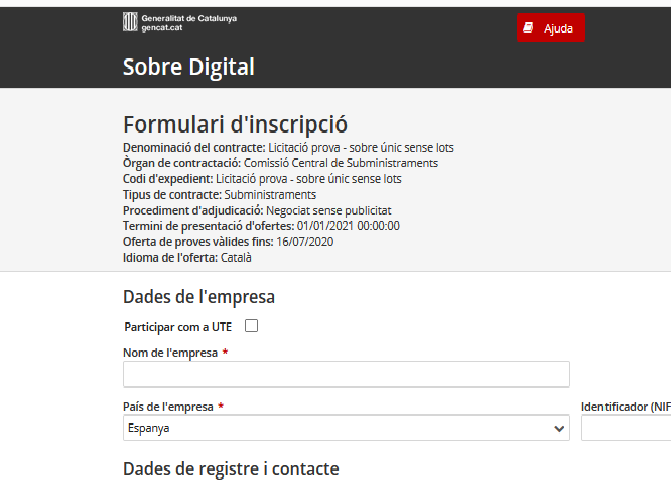 37
5. Altres recursos per tràmits en línia
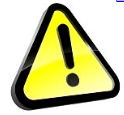 https://contractaciopublica.gencat.cat/ecofin_sobre/AppJava/views/ajuda/empreses/ofertes_prova.xhtml
EXEMPLE  LICITACIÓ DE PROVA
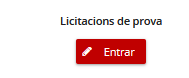 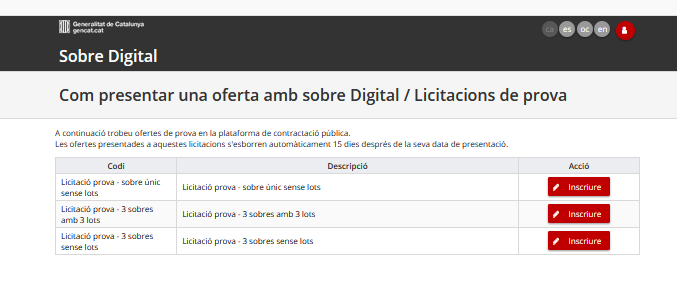 38
5. Altres recursos per tràmits en línia
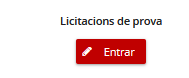 EXEMPLE  LICITACIÓ DE PROVA
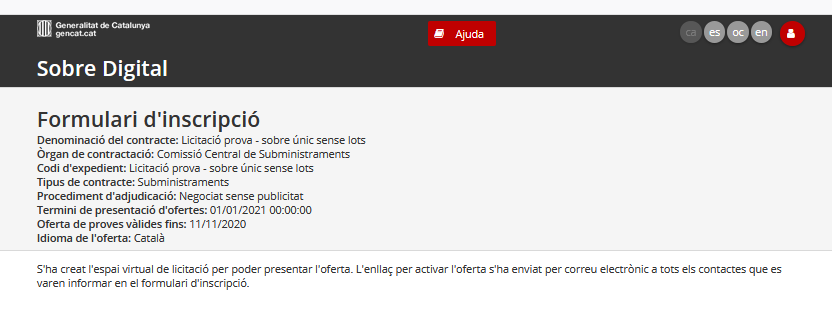 Activar oferta
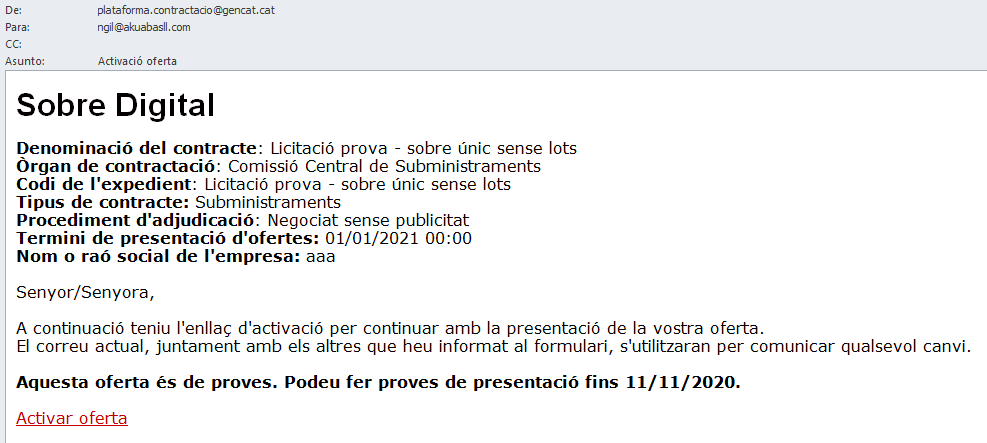 Mail 1
39
5. Altres recursos per tràmits en línia
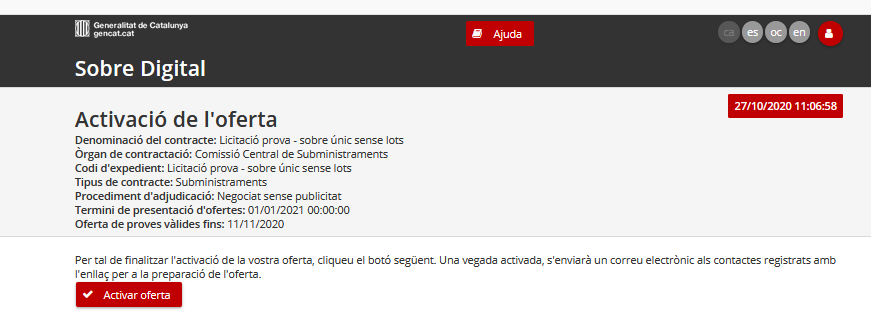 Enllaç per accedir 
a la creació de l’oferta
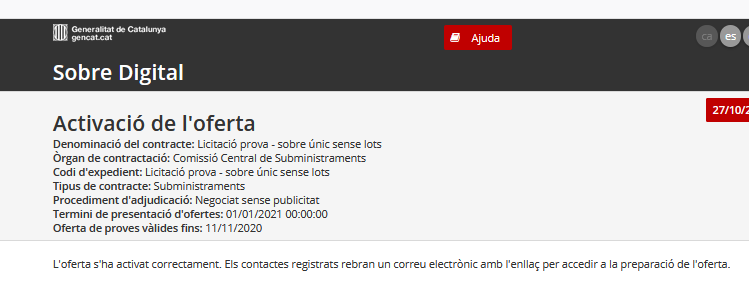 40
5. Altres recursos per tràmits en línia
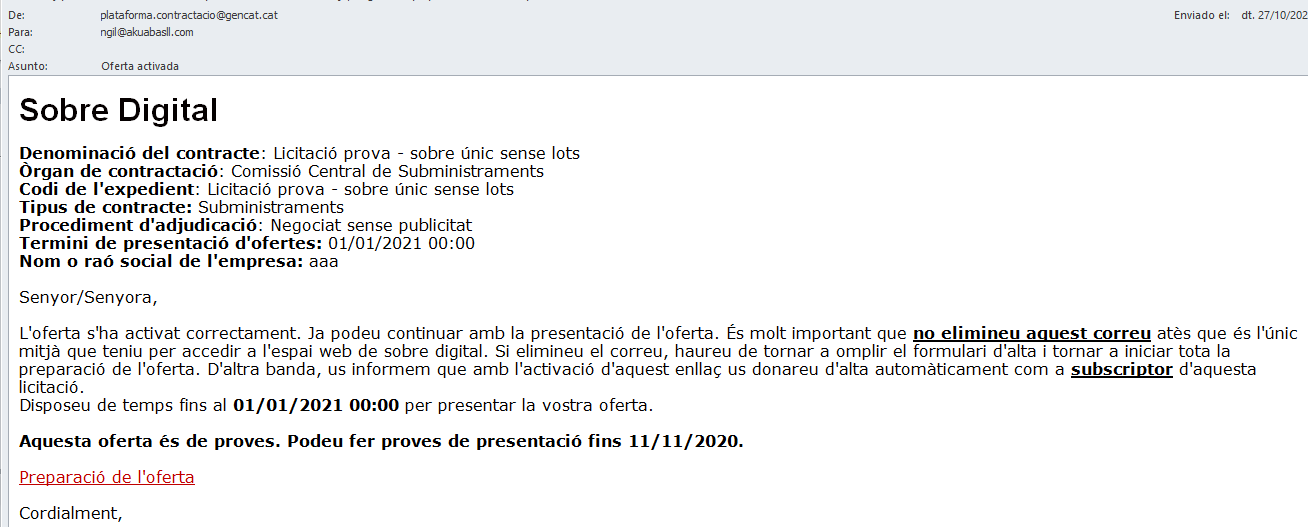 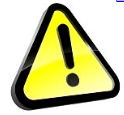 Mail 2
https://contractaciopublica.gencat.cat/ecofin_sobre/AppJava/views/oferta/preparar_oferta.xhtml?id=648660e03cc140c298576bce639630f3&set-locale=ca_ES
41
5. Altres recursos per tràmits en línia
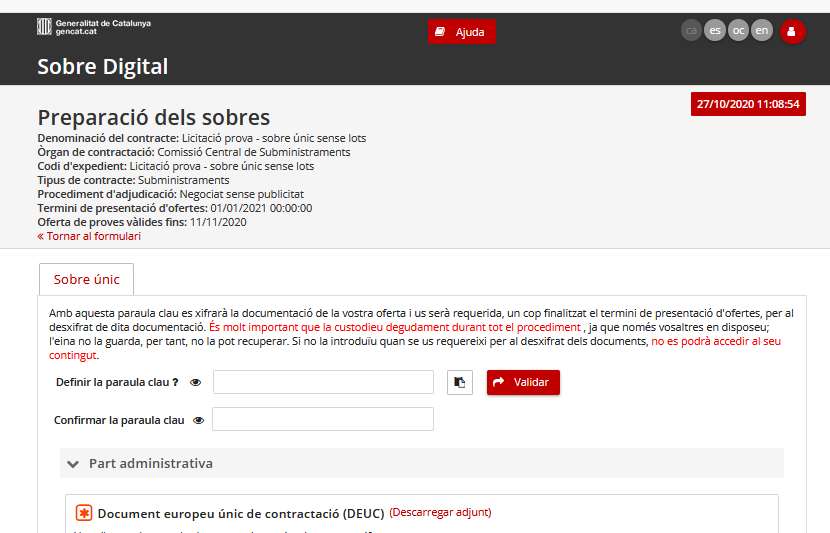 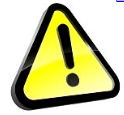 42
5. Altres recursos per tràmits en línia
Paraula clau: 
Entre 8 i 32 caràcters, al menys 1 caràcter numèric, 1 alfanumèric i 1 especial
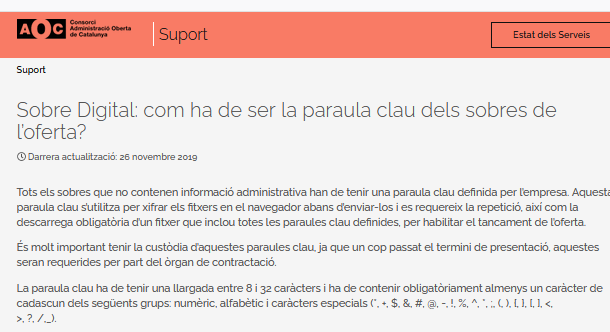 43
5. Altres recursos per tràmits en línia
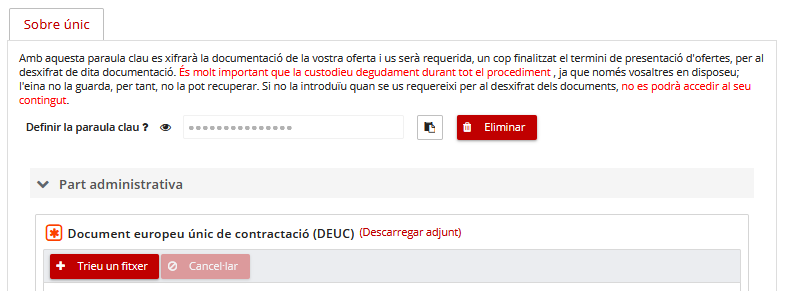 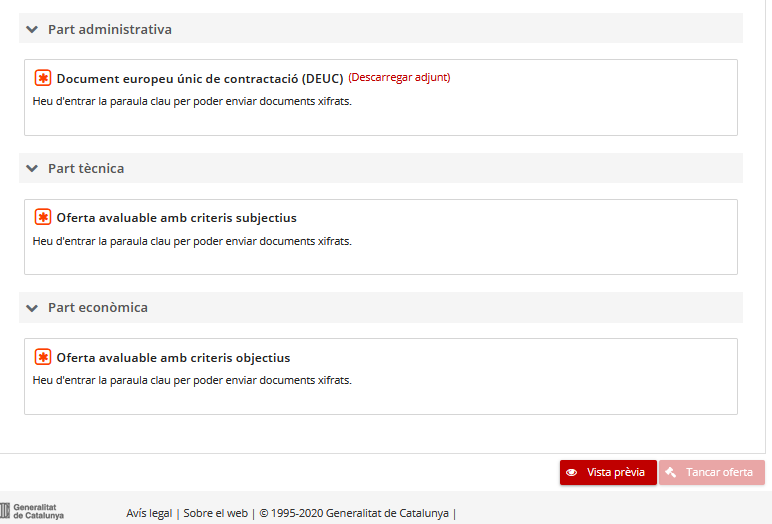 44
5. Altres recursos per tràmits en línia
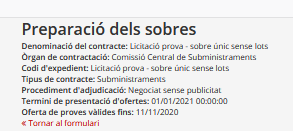 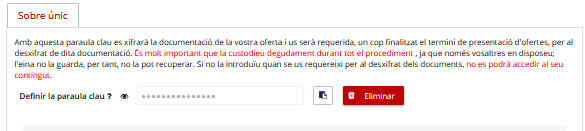 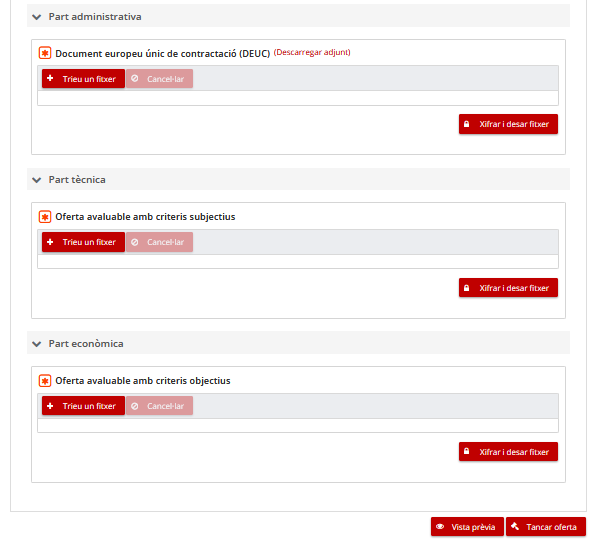 Complimentar
 els documents 
de cada part: 
Administrativa
Tècnica
Econòmica...
45
5. Altres recursos per tràmits en línia
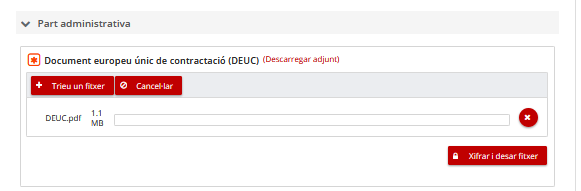 Generar Vista prèvia
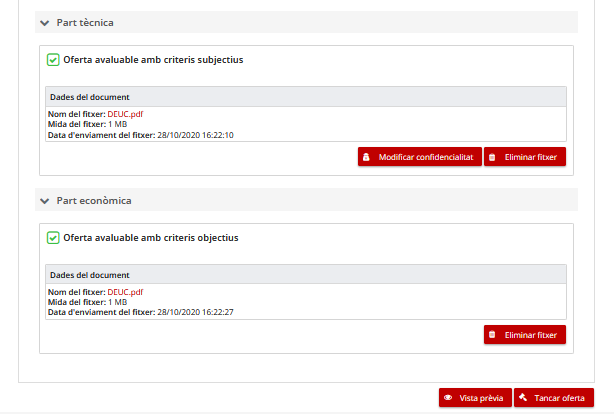 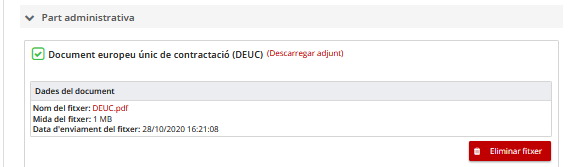 46
5. Altres recursos per tràmits en línia
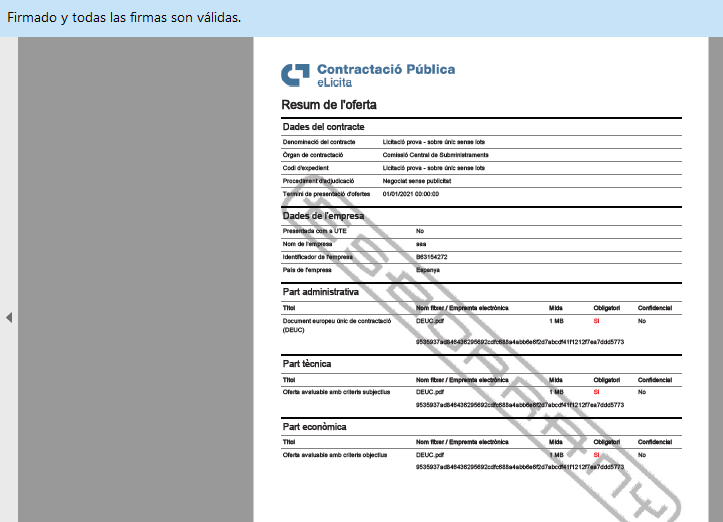 Resum de l’oferta
47
5. Altres recursos per tràmits en línia
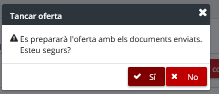 Tancar oferta
Paraula clau
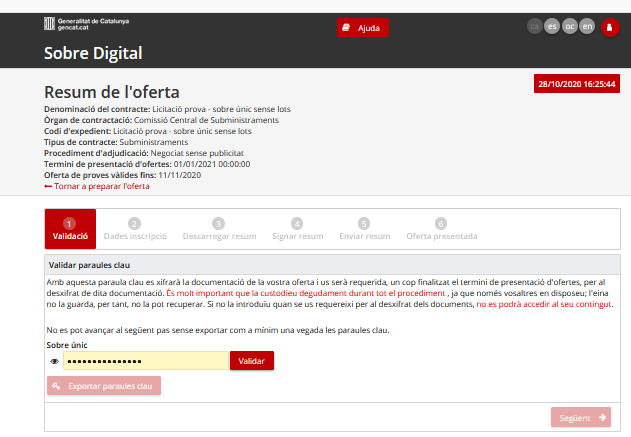 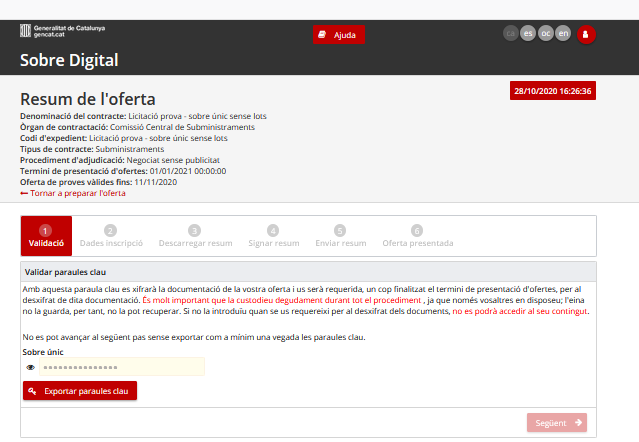 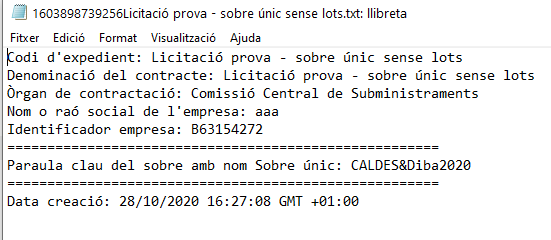 48
5. Altres recursos per tràmits en línia
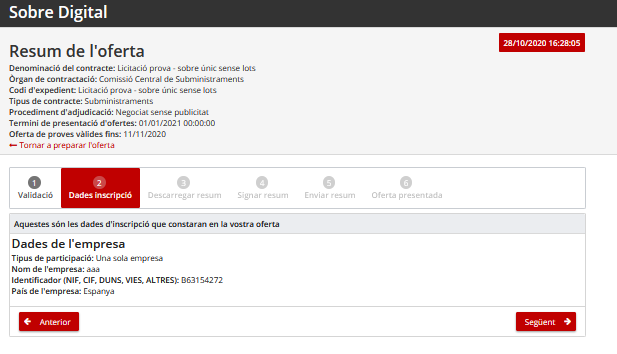 Resum de l’oferta
Decarregar el Resum
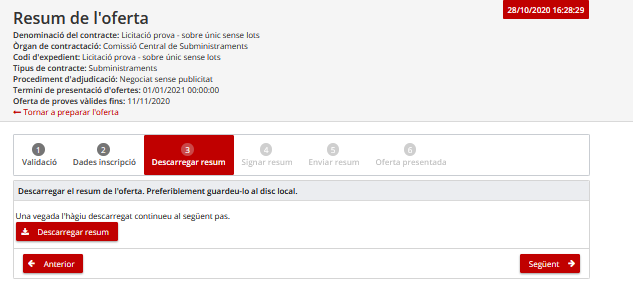 49
5. Altres recursos per tràmits en línia
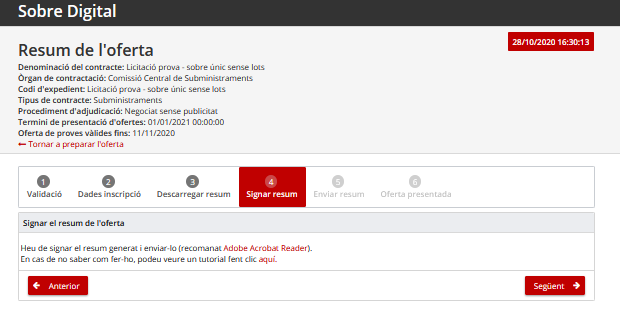 Signar el resum de l’oferta
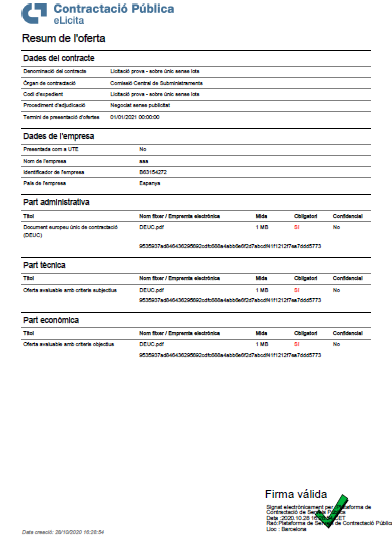 50
5. Altres recursos per tràmits en línia
Enviar el resum signat
de l’oferta
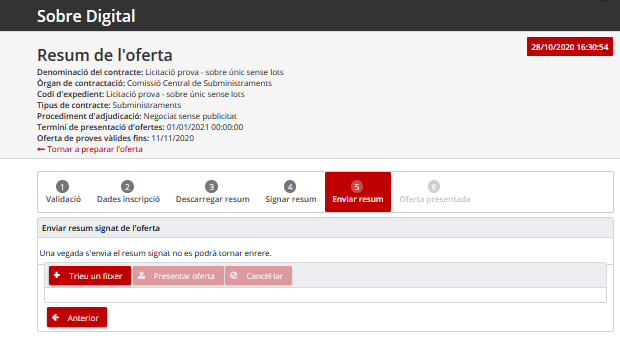 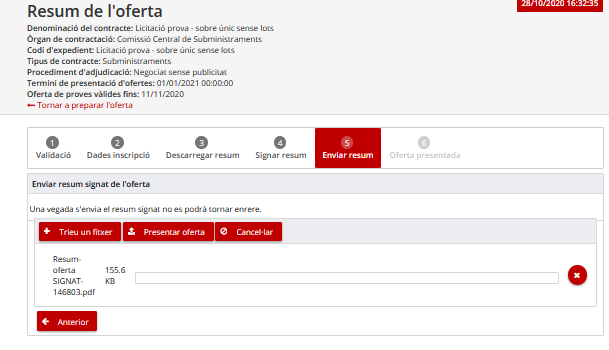 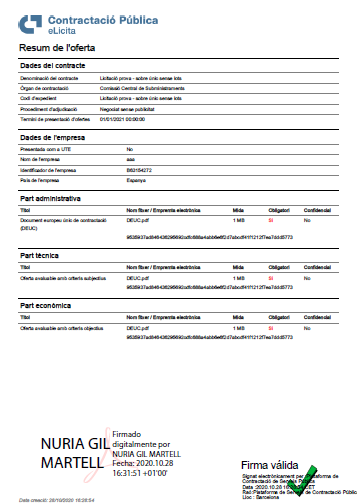 51
5. Altres recursos per tràmits en línia
Presentar oferta
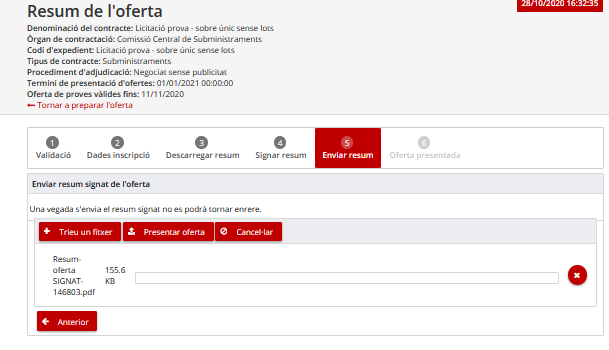 52
5. Altres recursos per tràmits en línia
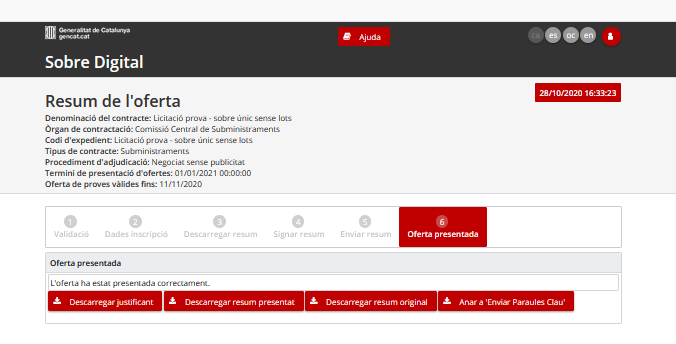 Descarregar Justificant de presentació
Descarregar resum presentat
Descarregar resum original
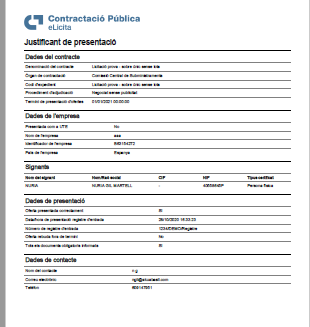 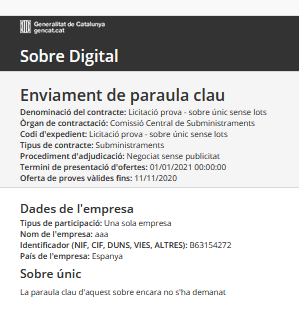 53
2. Tràmits per: empreses, professionals
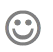 Ja està!!!!
54
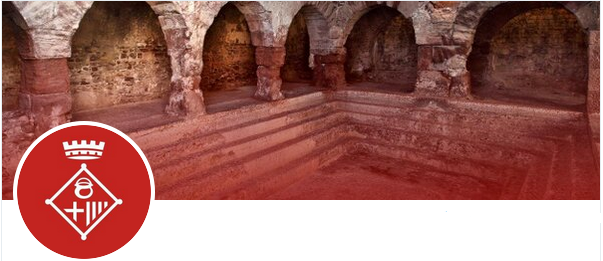 Gràcies per la vostra atenció!
Curs Taller  Accés a licitacions
Núria Gil Martell
Directora d’Akuaba 

Mail: ngil@akuabasll.com
Linkedin: http://es.linkedin.com/in/nuriagil
Twitter: @nuriagil
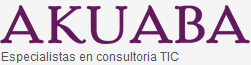 55